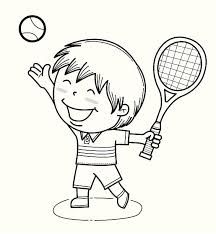 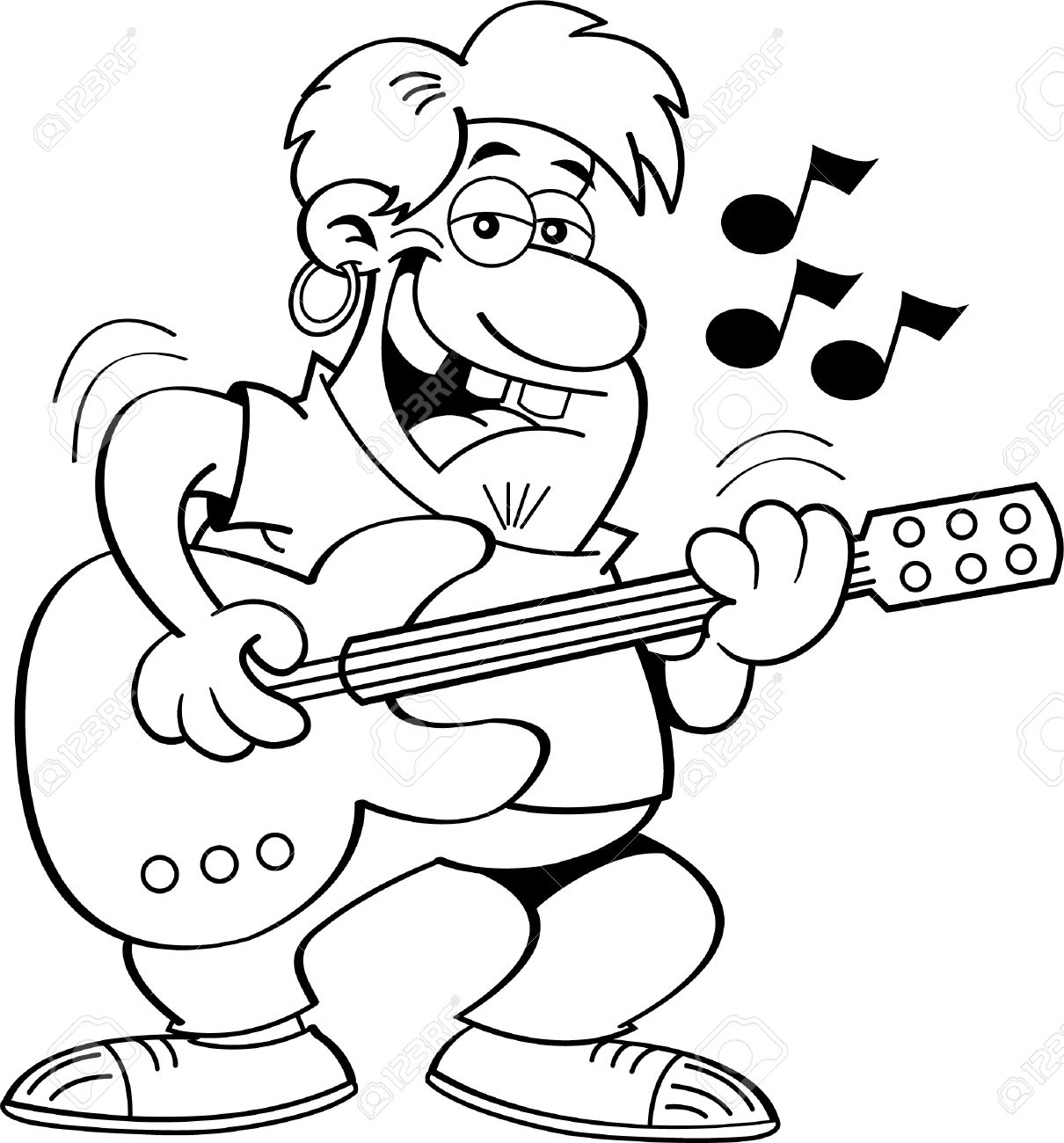 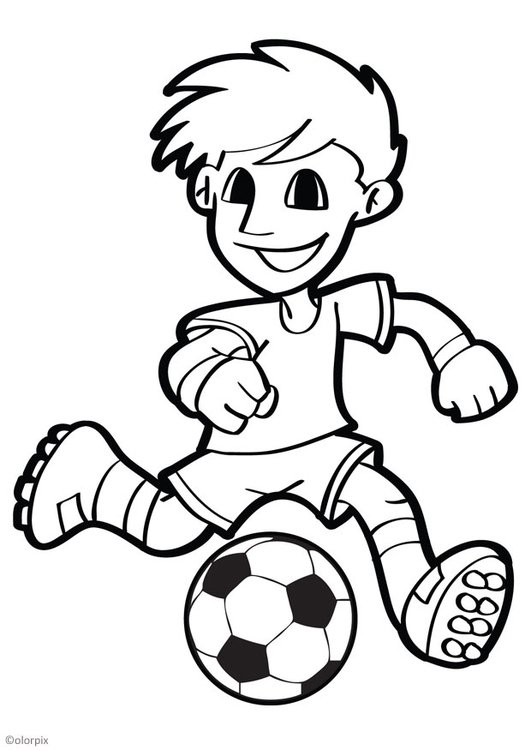 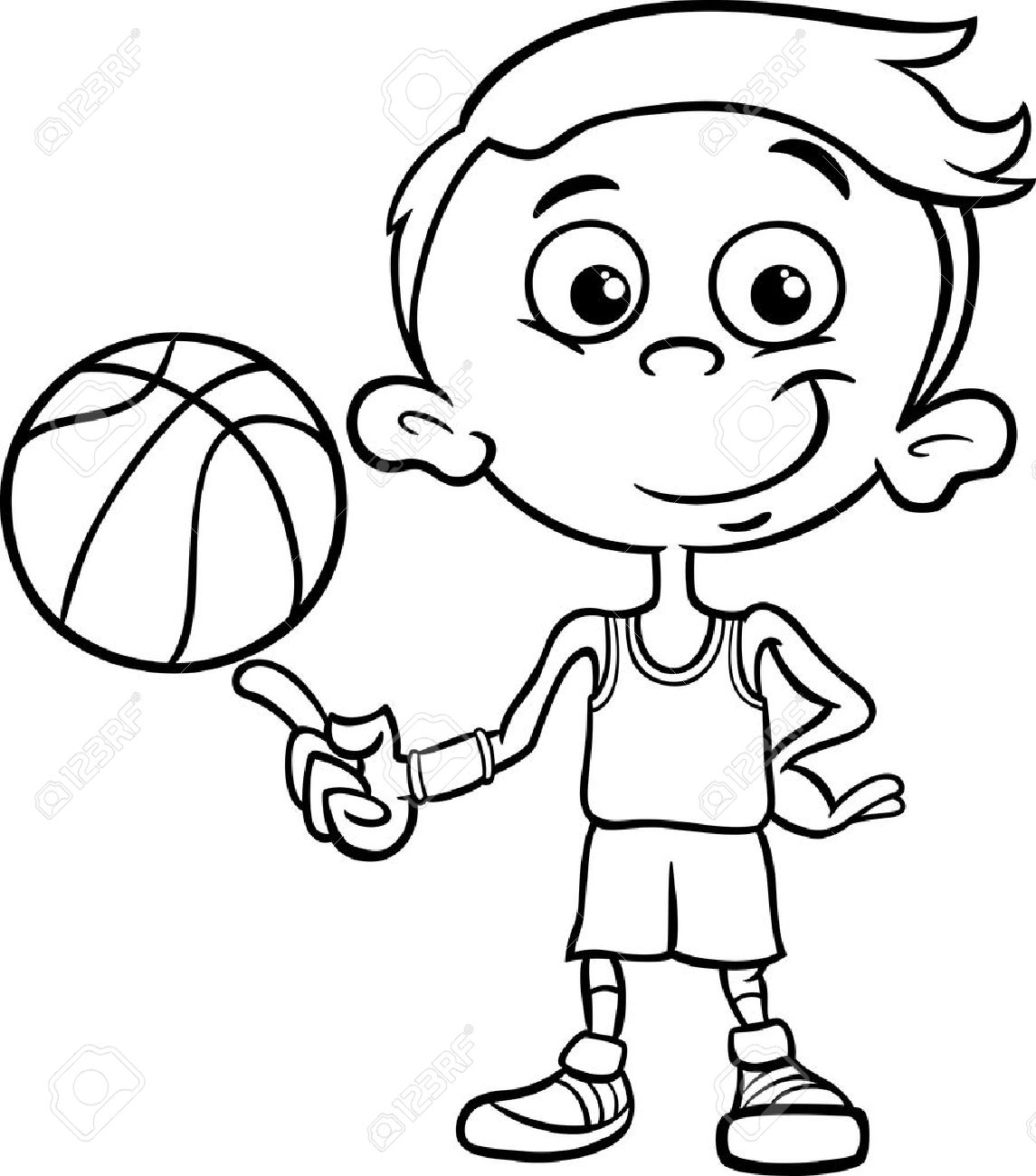 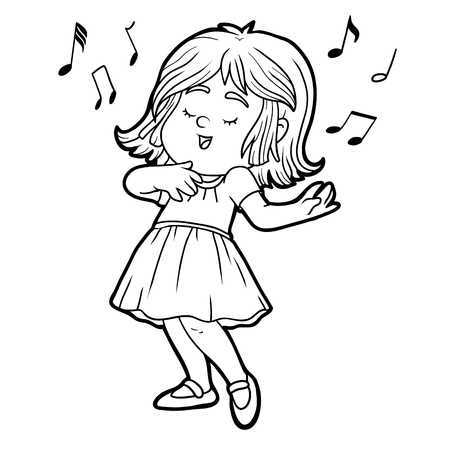 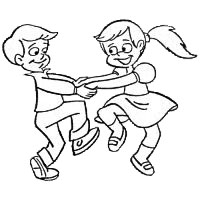 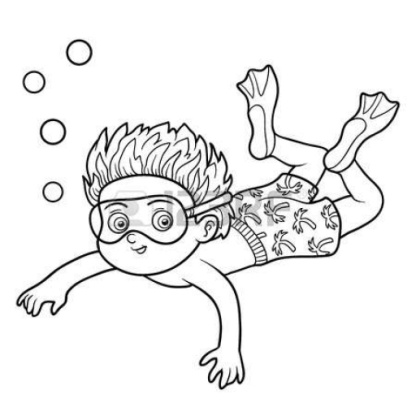 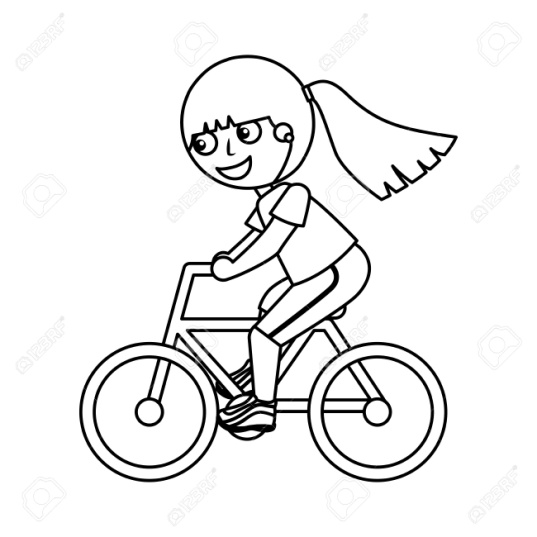 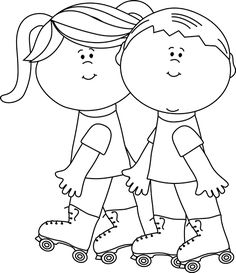 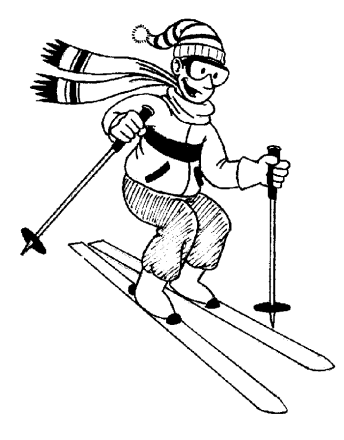 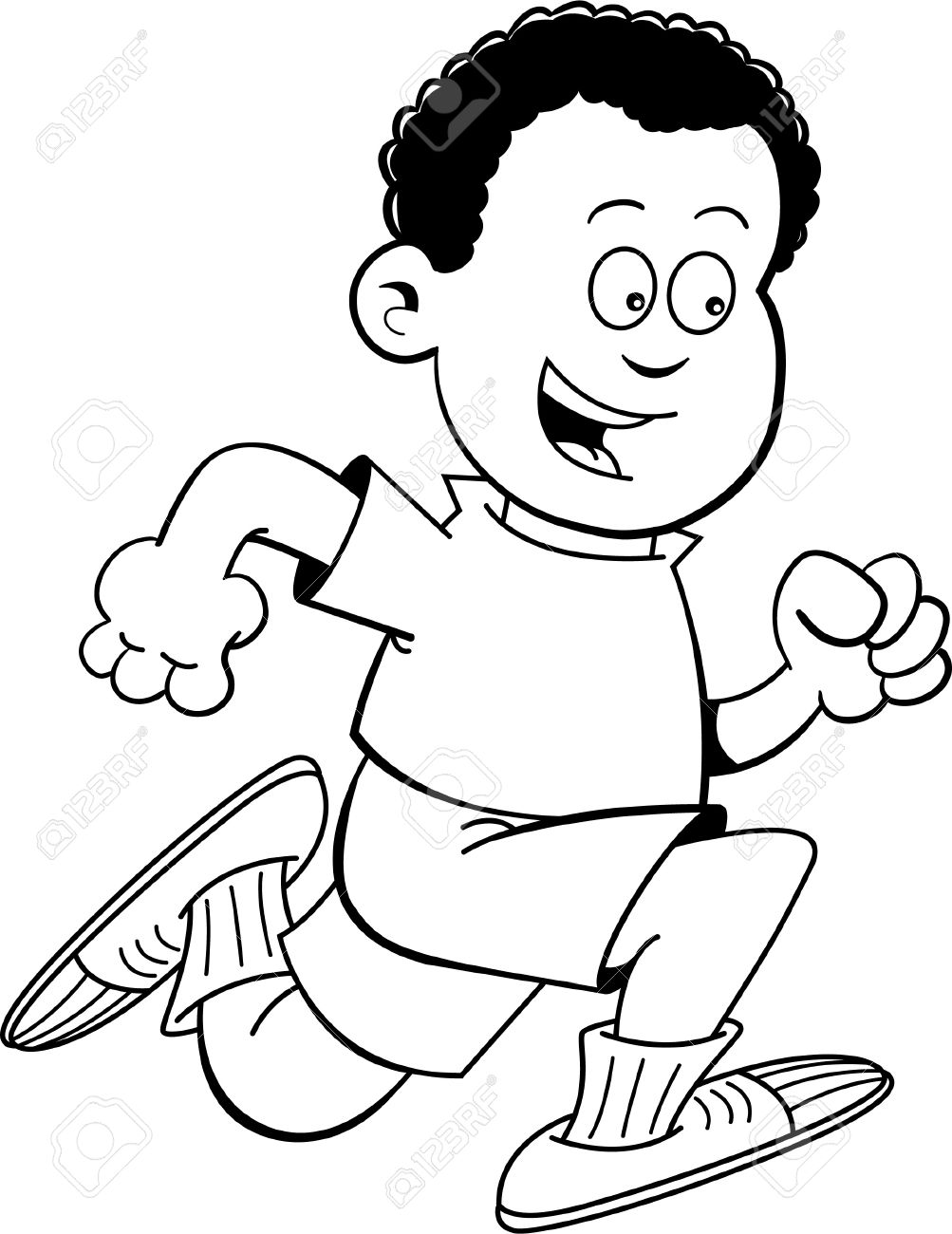 PLAY FOOTBALL
PLAY BASKETBALL
PLAY TENNIS
PLAY THE GUITAR
SING
SWIM
DANCE
RIDE A BIKE
ROLLER SKATE
SKI
RUN
Can you name the activities?
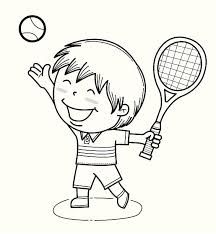 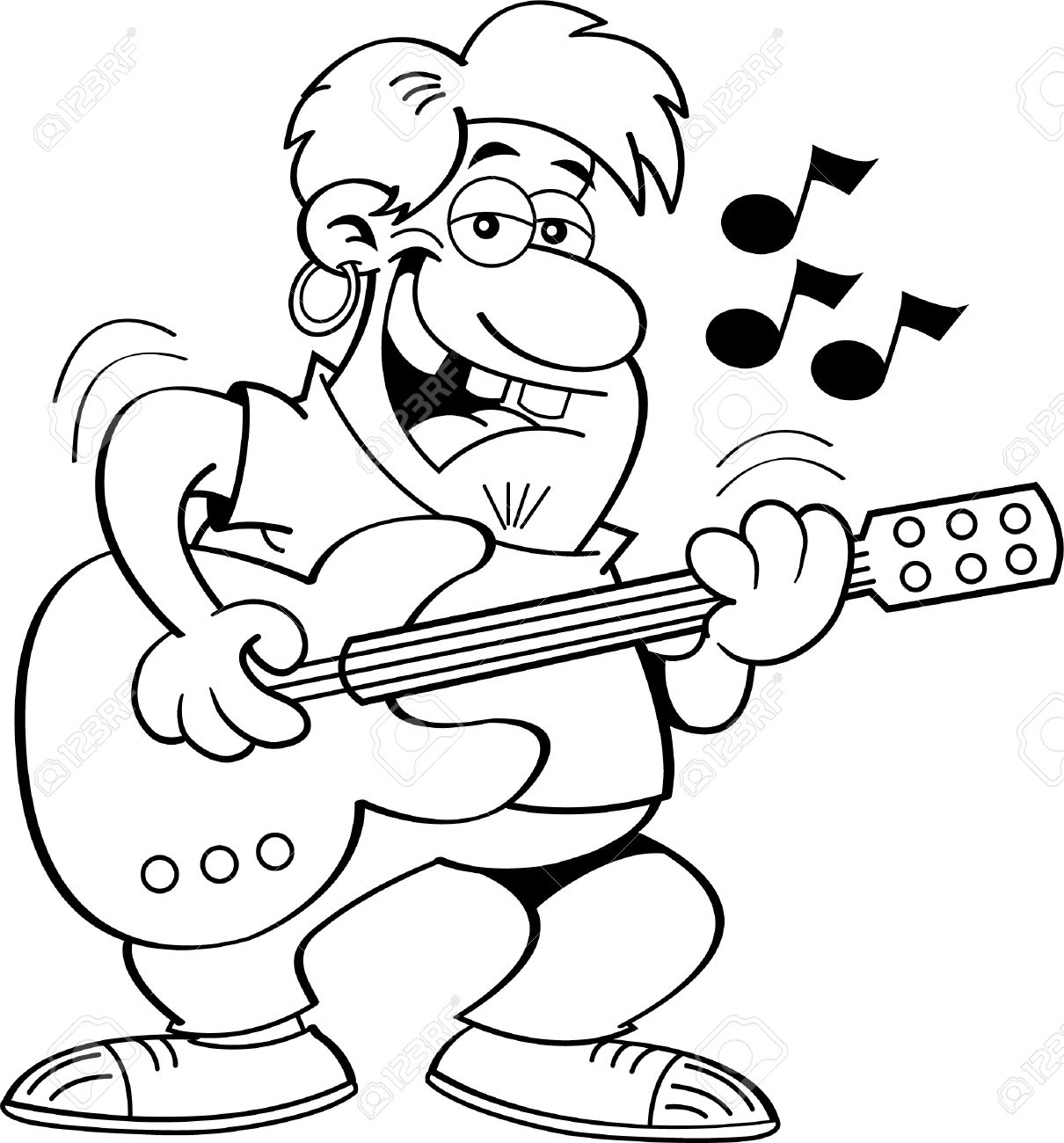 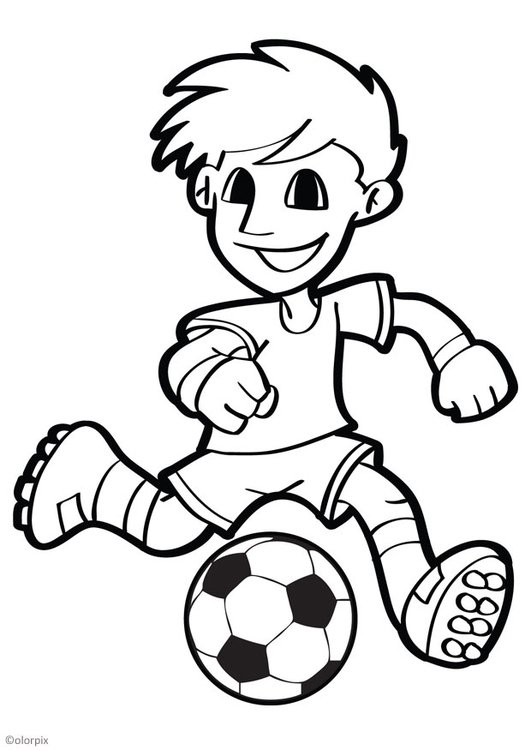 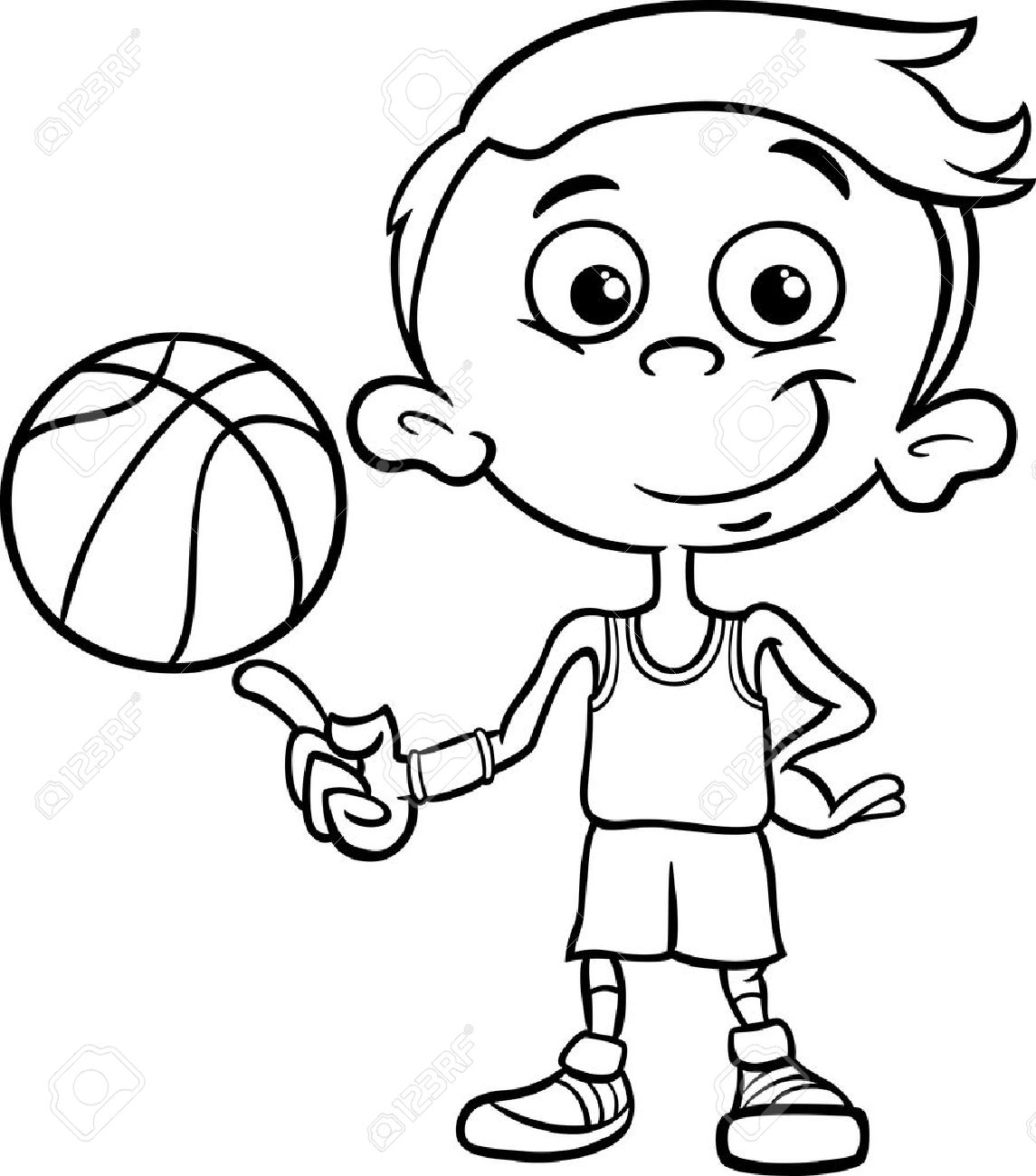 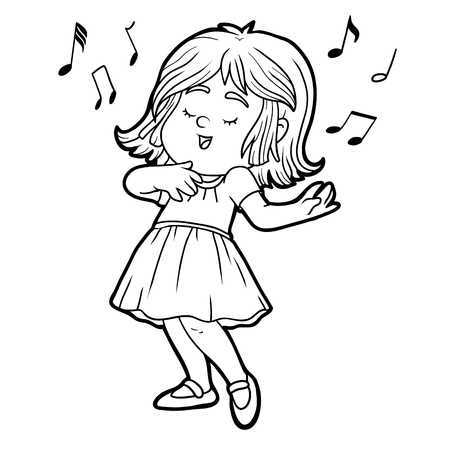 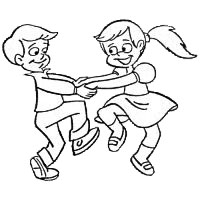 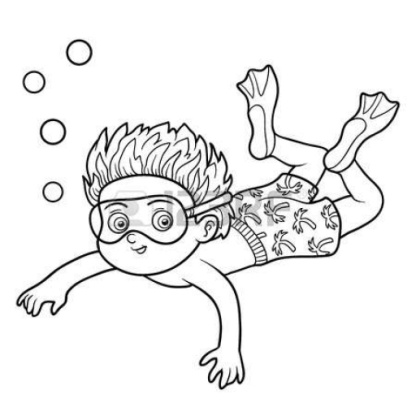 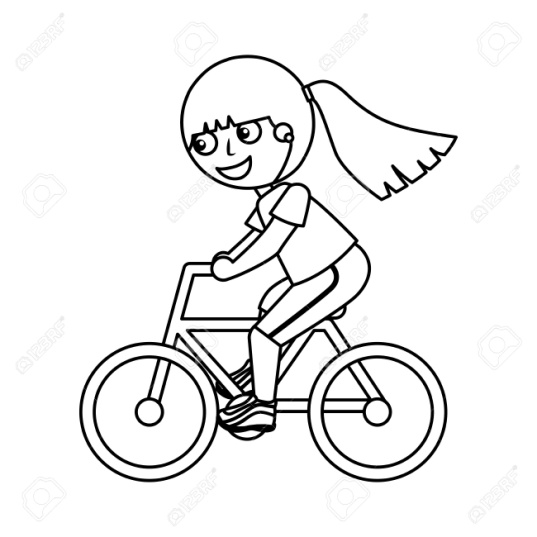 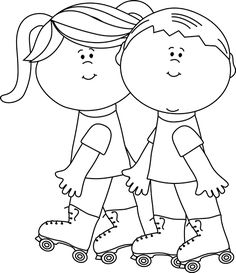 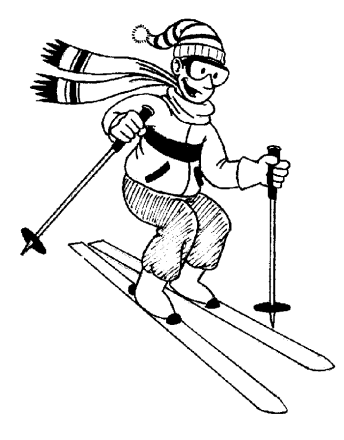 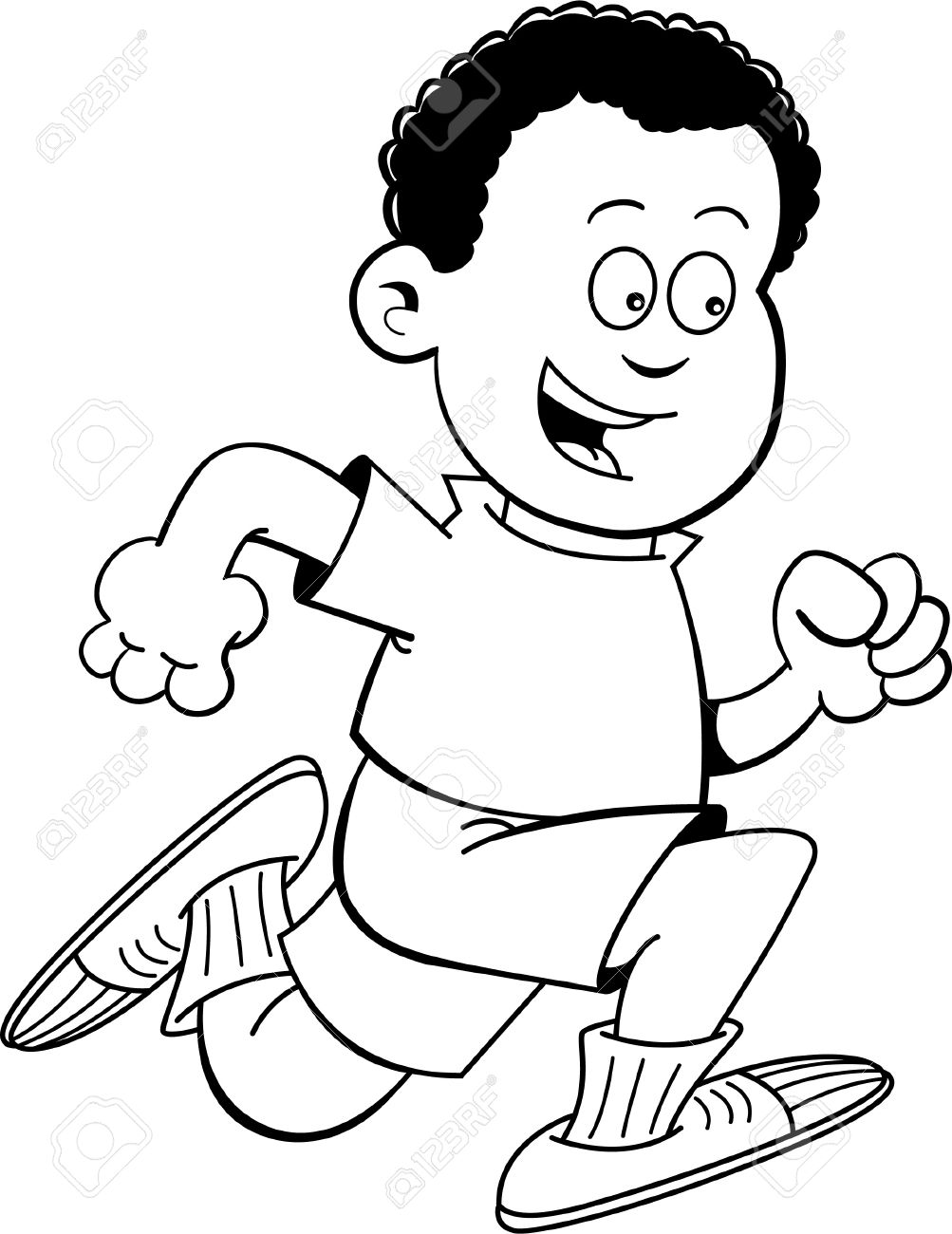